Audiência Pública – Câmara dos Deputados 
PL 2838/2022 – Autor Deputado Zé Silva



César Neves
Coordenador-Geral de Regulação Prudencial
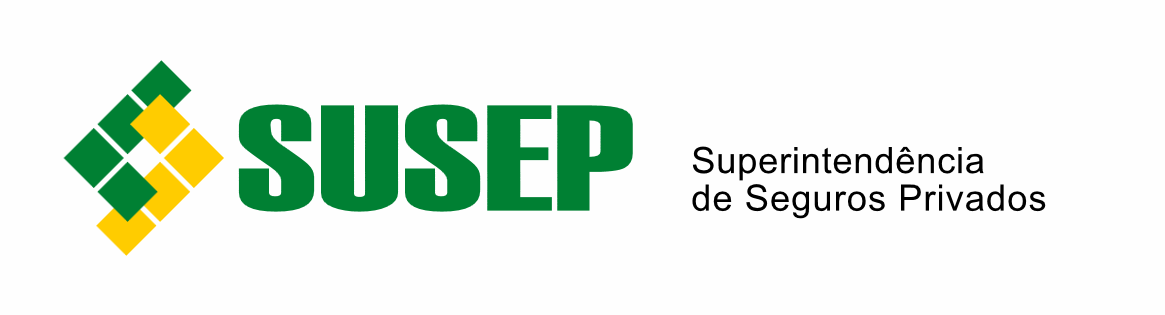 Circular Susep nº 666/22
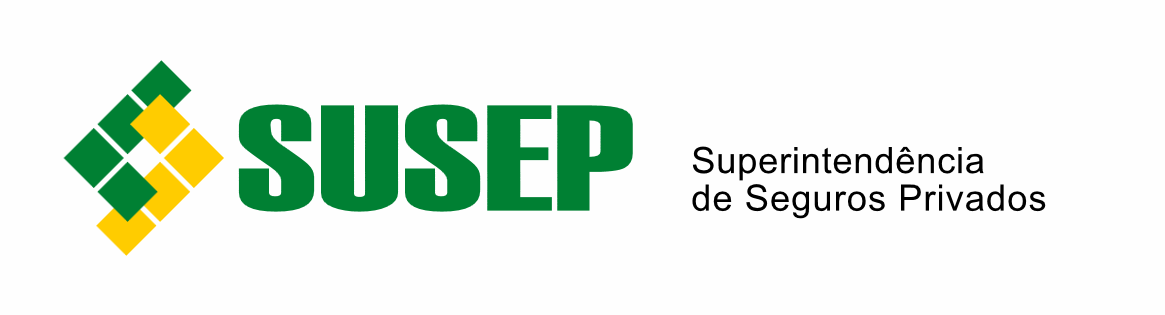 Gestão dos Riscos


Política de Sustentabilidade


Relatório de Sustentabilidade
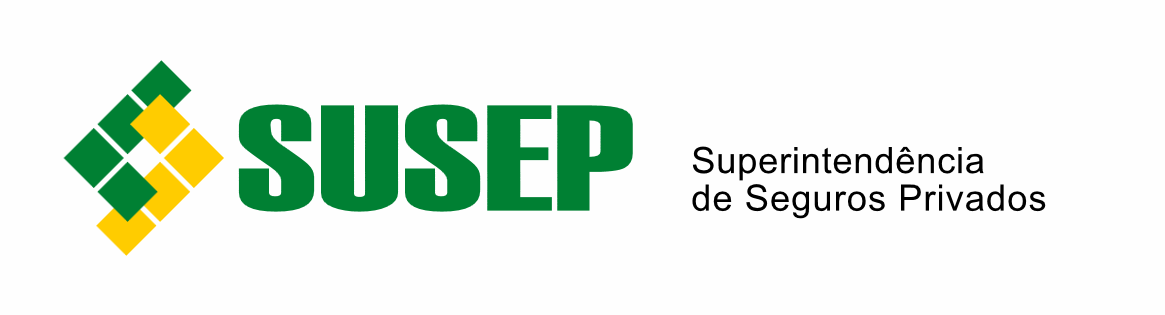 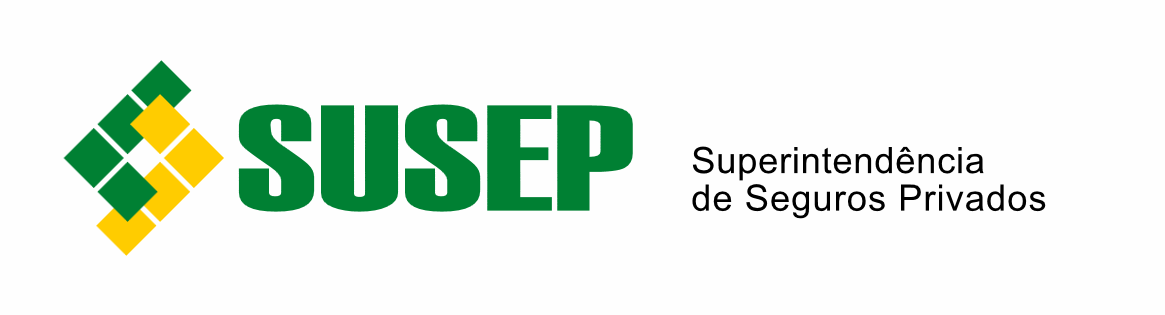 Perspectivas
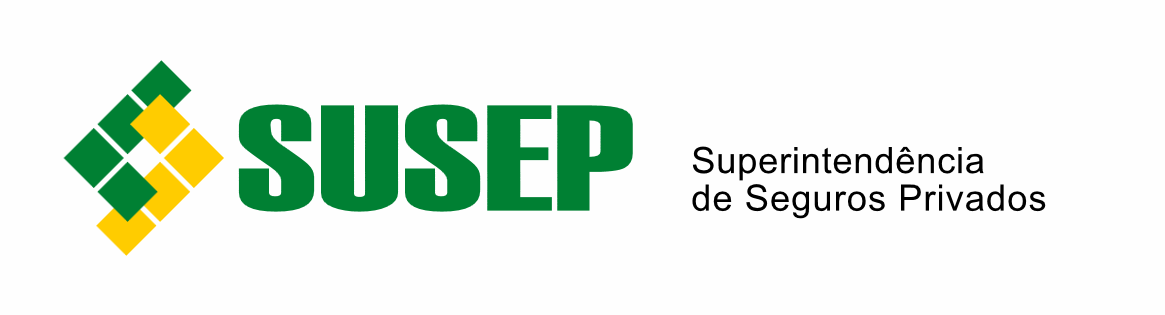 Entendemos que o setor de seguros deve colaborar na transição para uma economia de baixo carbono / transição ecológica

 Integração do risco de sustentabilidade a operação da seguradora

Clientes, potenciais clientes, investidores e stakeholders em geral devem conhecer a política de sustentabilidade e as divulgações financeiras relacionadas à sustentabilidade para tomada de decisão.

Para isso a taxonomia tb é essencial.
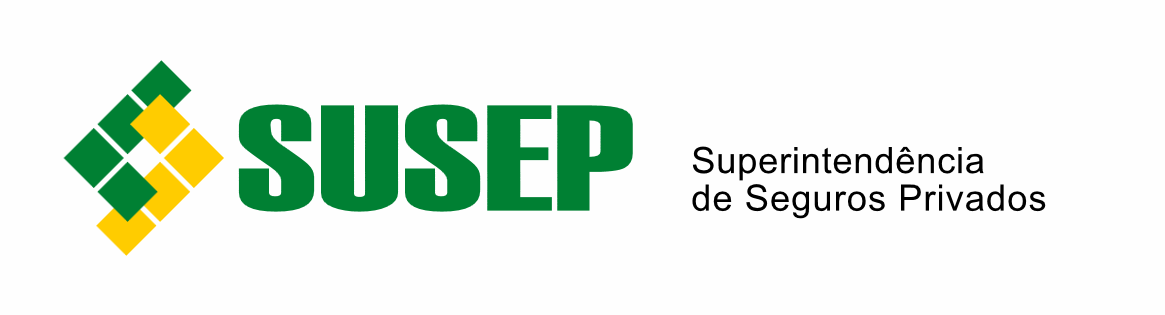 Taxonomia
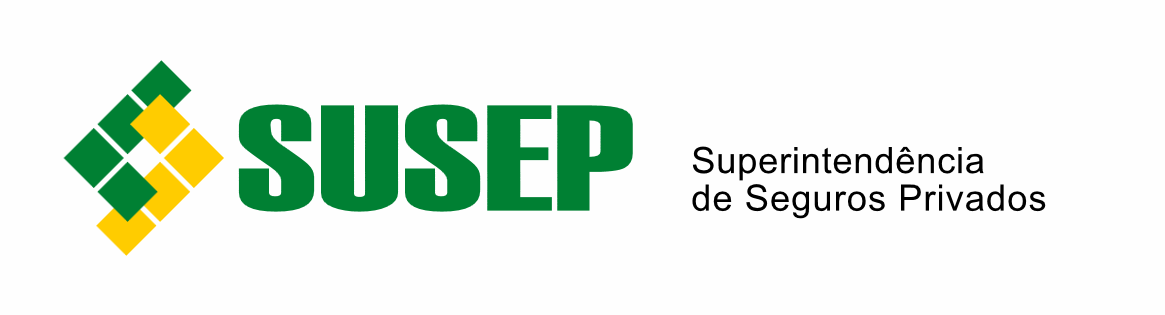 Estabelecer critérios para qualificar atividade econômica e linhas de negócio (ramos de seguros) como sustentáveis

Harmonizar os critérios de gestão de risco e de divulgação

Ferramenta para desenvolvimento e classificação de “produtos de seguros e previdência verdes”.
Auxiliar os processos de precificação, subscrição, provisionamento, análise da carteira de ativos, EGR, redução do risco reputacional, análise de apetite ao risco ASG, prevenção de greenwashing e identificação de oportunidades de negócios.


Classificação: por setores da economia, linhas de negócios, regiões de atuações...

Susep apoia o desenvolvimento de taxonomia própria para o Brasil com base nas características regionais.
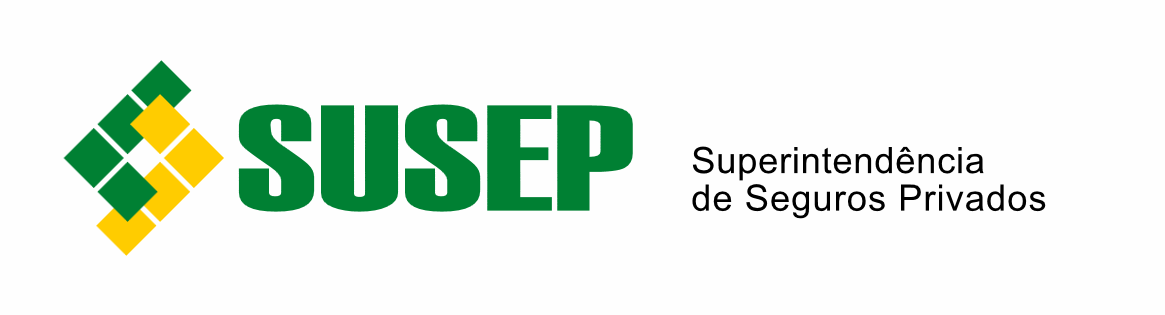 Sugestões ao PL 2838/22Art
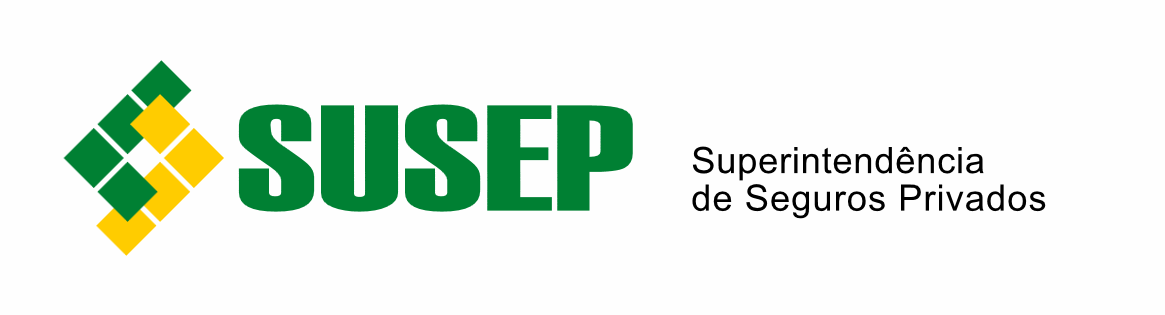 Art1º
§1 º
c) rotulagem de produtos financeiros, DE SEGUROS E PREVIDÊNCIA COMPLEMENTAR, incluindo operações de crédito (de qualquer natureza) e operações de investimentos (fundos de investimentos, títulos de renda fixa e de renda variável), bem como títulos da dívida pública.
...

§ xxº Para produtos de seguros e previdência complementar , para fins da alínea c, o enquadramento será regulamentado pelo órgãos regulador de seguros e previdência.

§ 6º. Poderão ser criados mecanismos institucionais de cooperação envolvendo instituições financeiras, SOCIEDADES SEGURADORAS, investidores e/ou autoridades fiscais, a fim de evitar duplicidade de esforços, tal como a criação de uma plataforma comum de dados sociais, ambientais e climáticos de empreendimentos e projetos específicos, bem como os respectivos enquadramentos realizados por órgãos fiscais, instituições financeiras ou por investidores e as respectivas datas.

Art. 7º. A construção da taxonomia de atividades econômicas, tecnologias e projetos aqui prevista deverá ser realizada mediante a elaboração de minutas a serem submetidas a consultas públicas, com a participação da comunidade científica, dos entes públicos das diversas esferas federativas com competência na matéria, do setor produtivo, do setor financeiro, NO SETOR DE SEGUROS E DE PREVIDÊNCIA COMPLEMENTAR, de entidades de defesa de interesses de trabalhadores, de consumidores, de comunidades tradicionais e das diversas categorias de direitos humanos
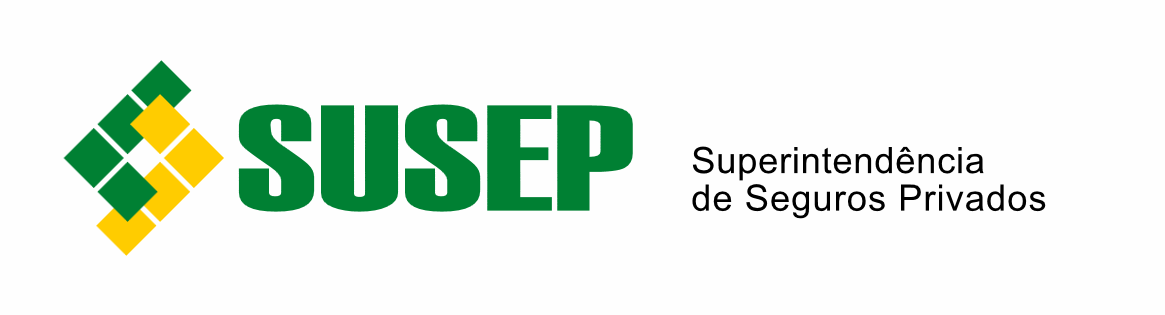 OBRIGADO!
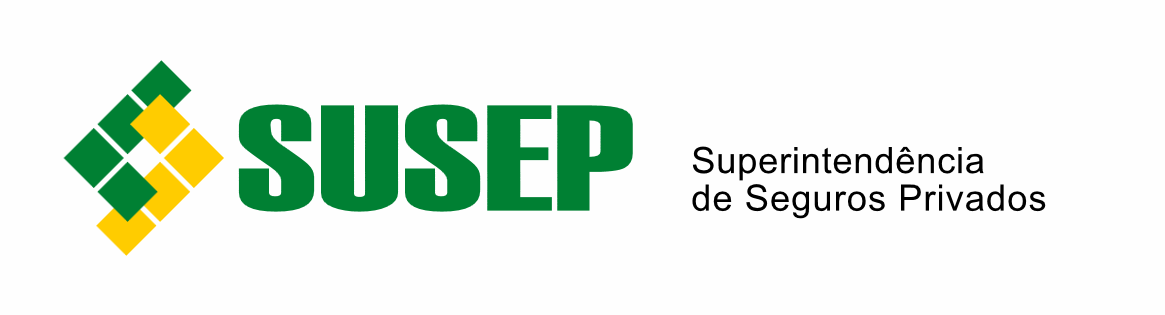 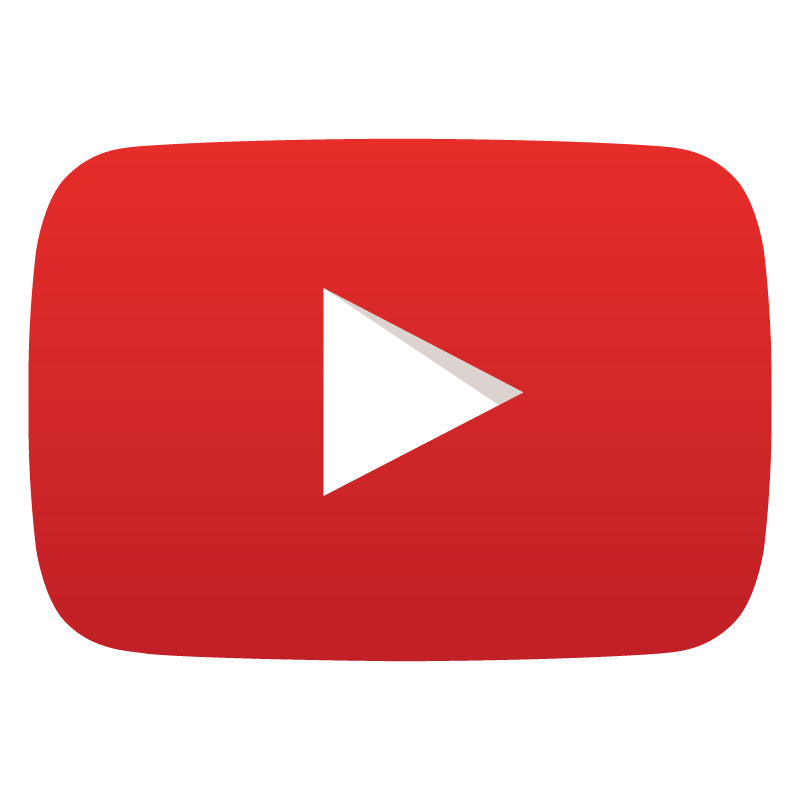 youtube.com/suseptv
@susepgovbr
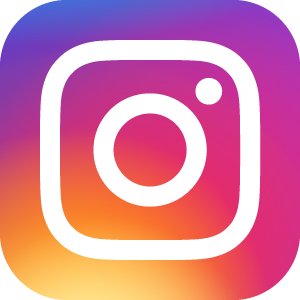 susep
www.gov.br/susep
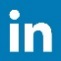